KEY ACTION 2 
Cooperation for Innovation 
and the Exchange of Good Practices
Strategic Partnerships in the field of education, training and youth




L.E.D. Laboratorial Education
 
Teachers’ Professionalism for motivational learning in community

Develop of Innovation
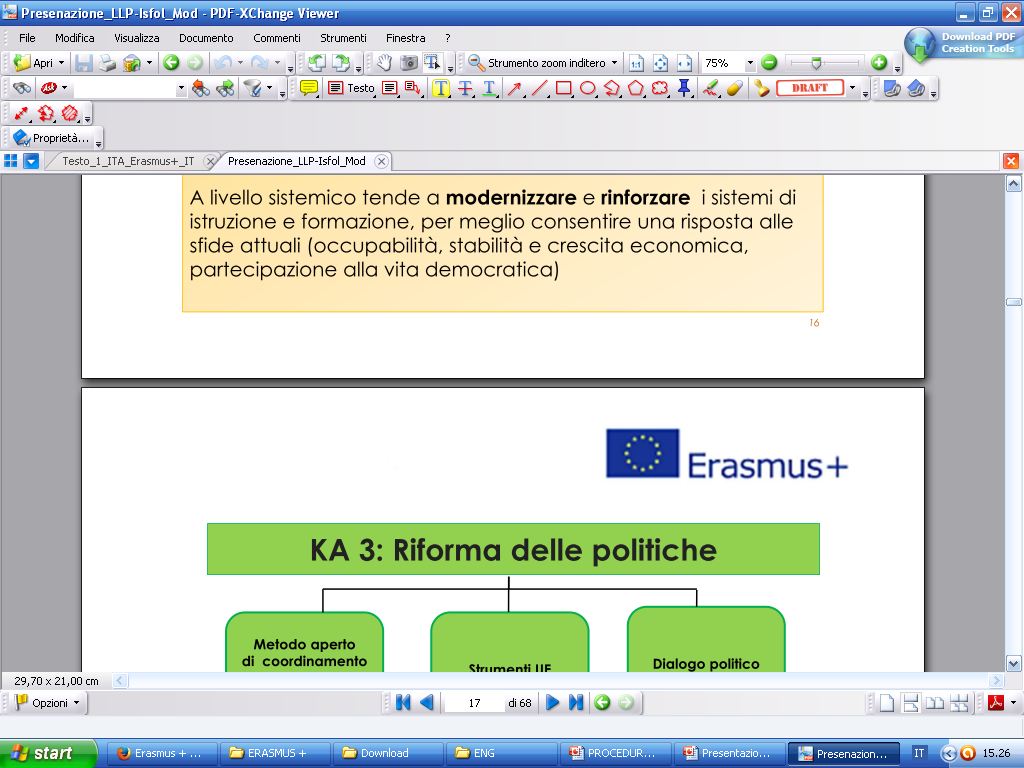 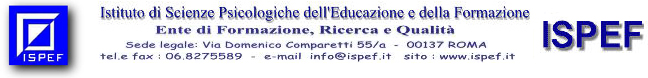 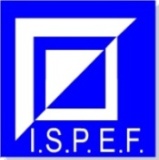 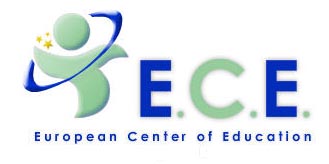 Project proposal
L.E.D. Laboratorial Education Teachers’ Professionalism for motivational learning in community
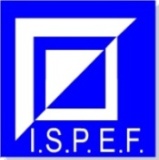 The Project Idea
The basic idea is to develop a European model for both teacher and learning-provider training so as to form a professionalism oriented to a new and shared teaching methodology, defined as Laboratorial Education, to be applied in upper secondary schools and in VET, especially with learners between 14 and 18 years old.
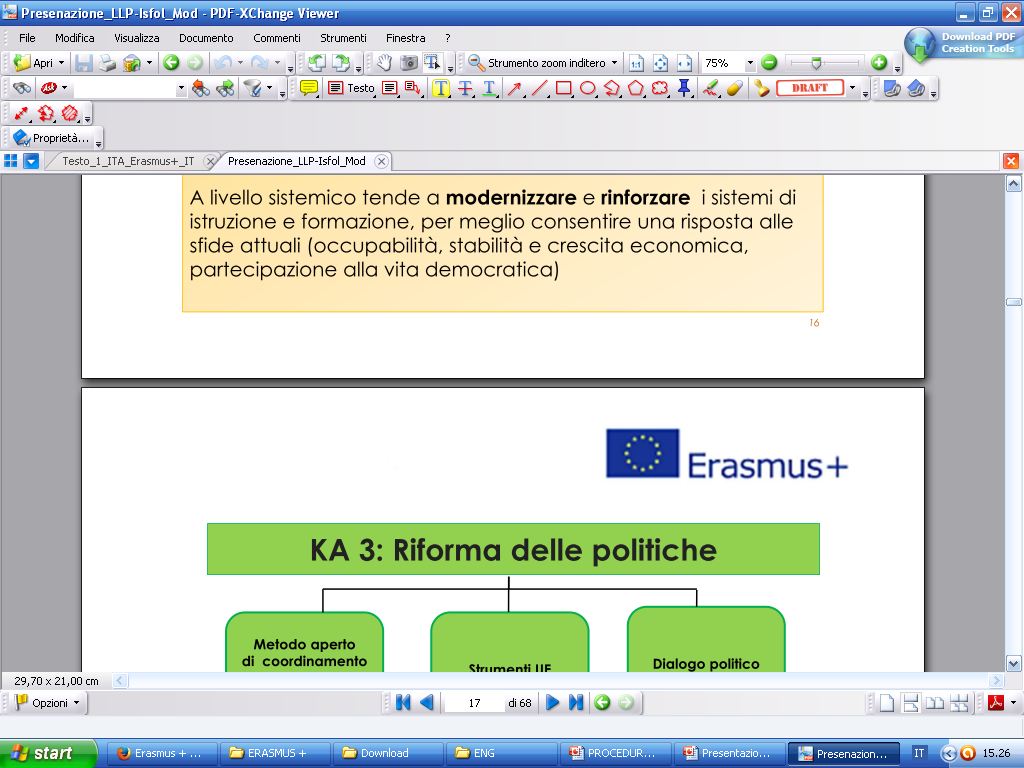 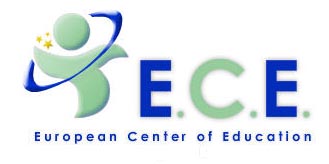 2
©Copyright  I.S.P.E.F. - E.C.E. all right reserved
L.E.D. Laboratorial Education Teachers’ Professionalism for motivational learning in community
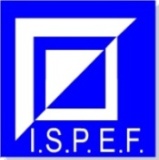 The Project Idea
The inspiring principle is to improve teacher and learning-provider professionalism, in order to overcome the existing gap between education, VET and job market. It is necessary to create a shared educational and training paradigm which can prepare people for the so-called 
knowledge society.
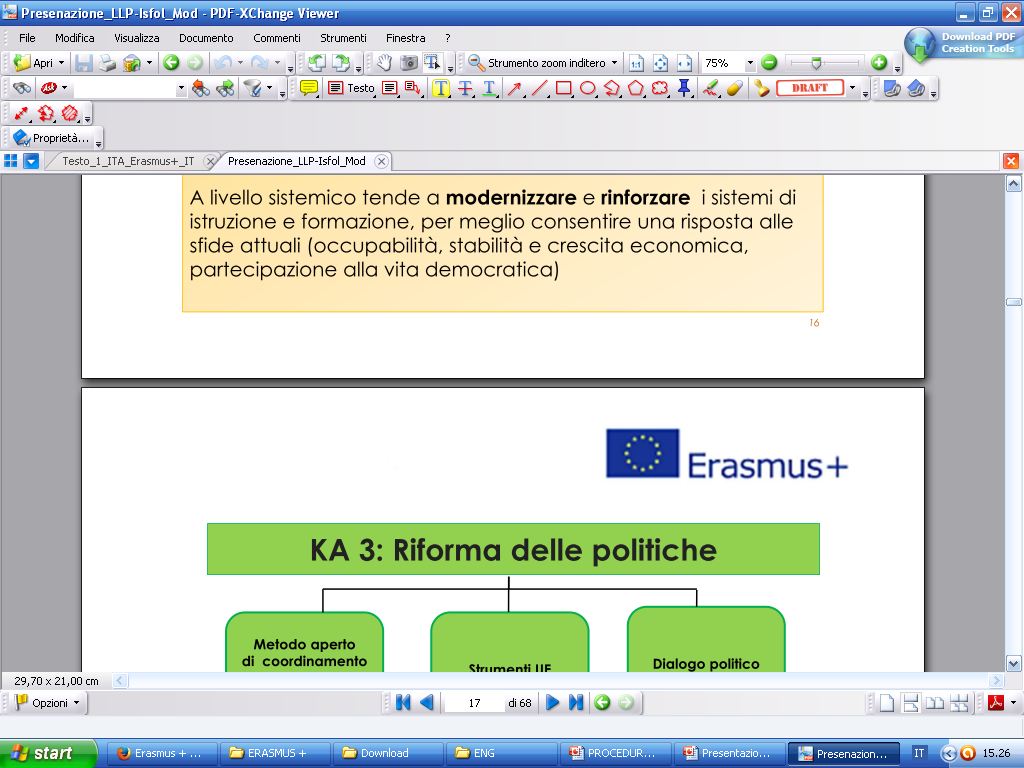 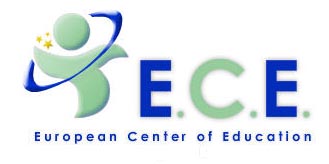 3
©Copyright  I.S.P.E.F. - E.C.E. all right reserved
L.E.D. Laboratorial Education Teachers’ Professionalism for motivational learning in community
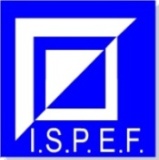 The core activities of the project
Research of significant cases of teacher training on  integrated strategies
Community of Practice
Professional Profile and Dynamic Model of teacher training oriented to an integrated approach to learning
Definition of Application Criteria and Validation of the Professional Profile
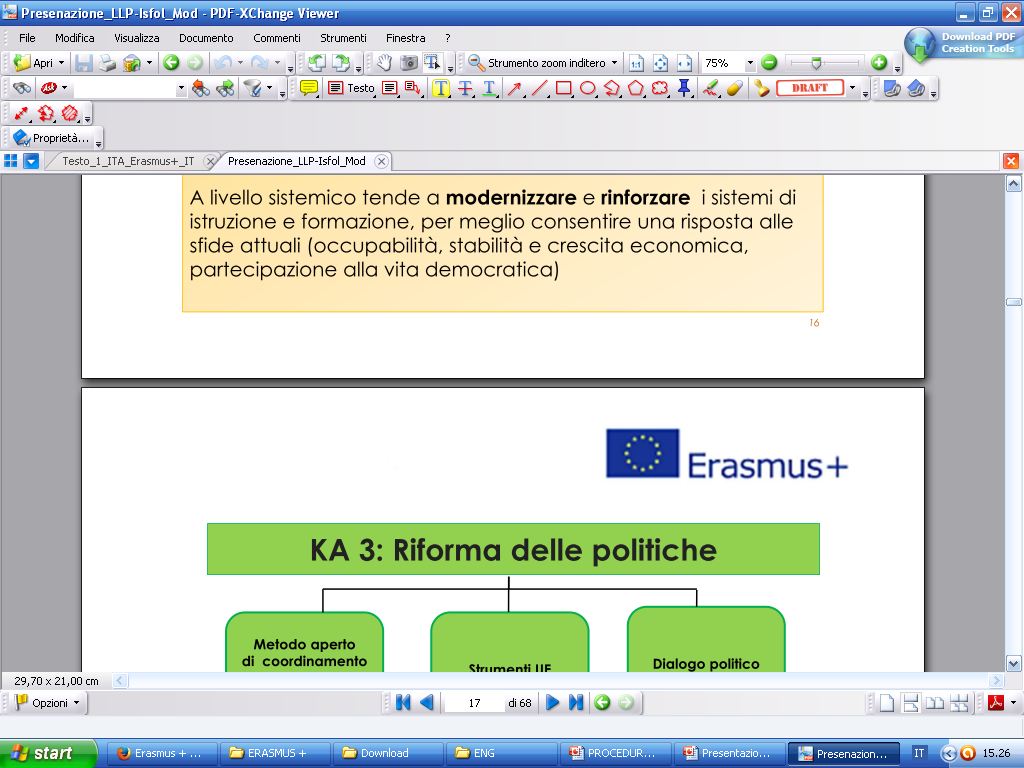 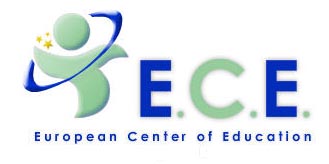 4
©Copyright  I.S.P.E.F. - E.C.E. all right reserved
L.E.D. Laboratorial Education Teachers’ Professionalism for motivational learning in community
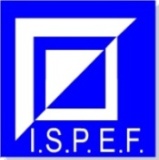 The foreseen results of the project
The production of a research report on the meaningful cases of teacher training on Laboratorial Education, on paper and digital format, in three languages (Italian, English and Spanish).
The creation of a L.ED. portal in four languages (English, French, Italian and Spanish).
Dynamic Model of training, implemented on the portal and in the network of schools belonging to the partnership. 
Validation of Dynamic Model L.ED.
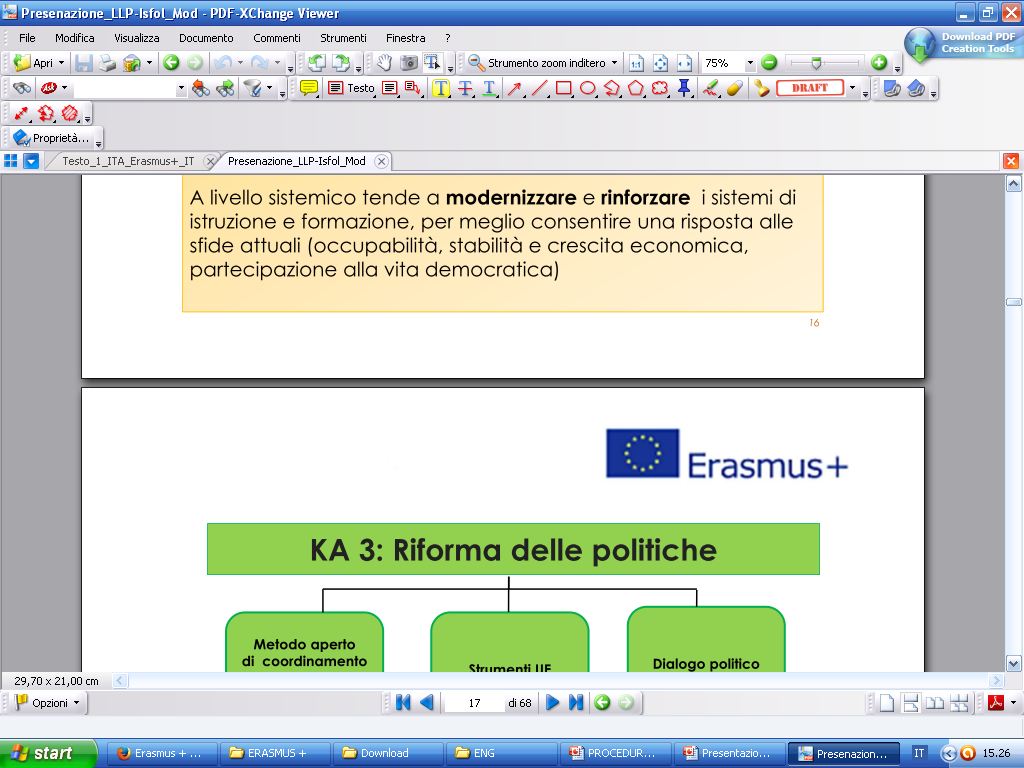 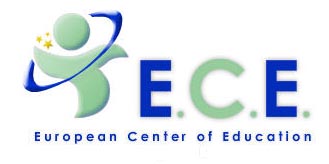 5
©Copyright  I.S.P.E.F. - E.C.E. all right reserved
L.E.D. Laboratorial Education Teachers’ Professionalism for motivational learning in community
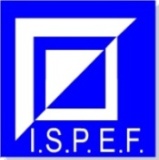 The training model, 
after being validated by the experimentation, 
could be used by the involved schools 
in each country and by the steering 
committee formed at the beginning 
of the project.
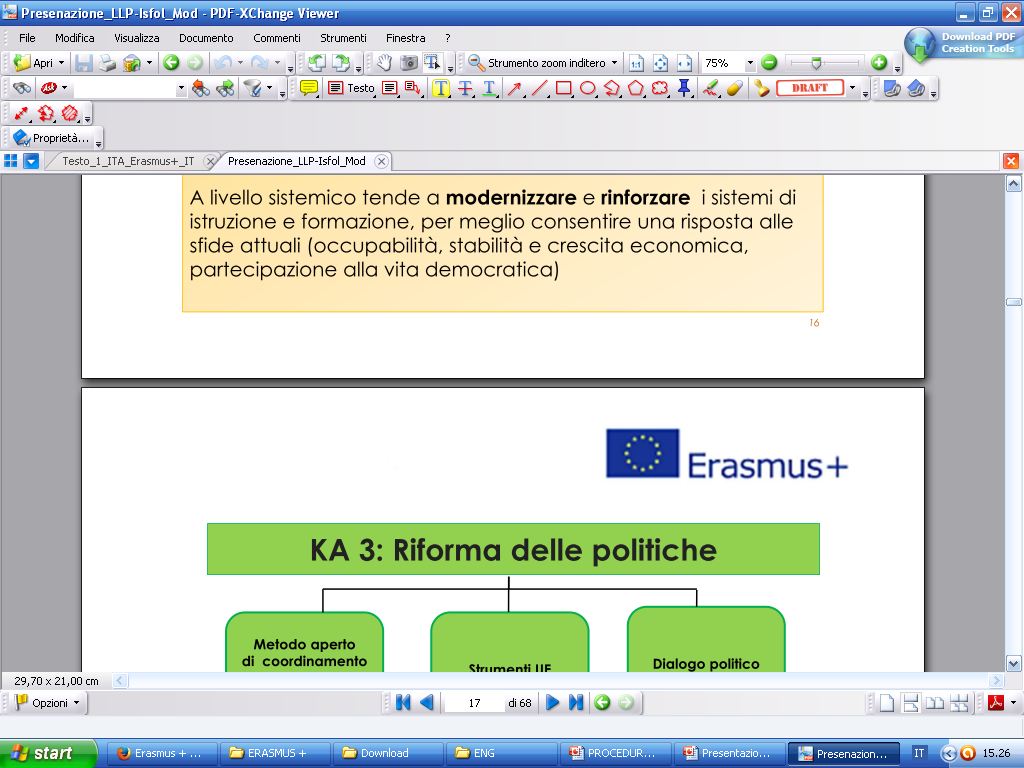 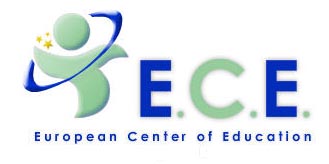 6
©Copyright  I.S.P.E.F. - E.C.E. all right reserved
L.E.D. Laboratorial Education Teachers’ Professionalism for motivational learning in community
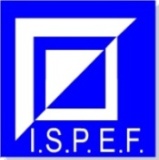 Priority 1 
Improve the teacher’s, training’s and tutor’s capacities and competences  of education and training
This project hopes to address the still critical gaps existing between different educational and training systems all over Europe, not only in organization and management, but even in teaching and training methodologies.
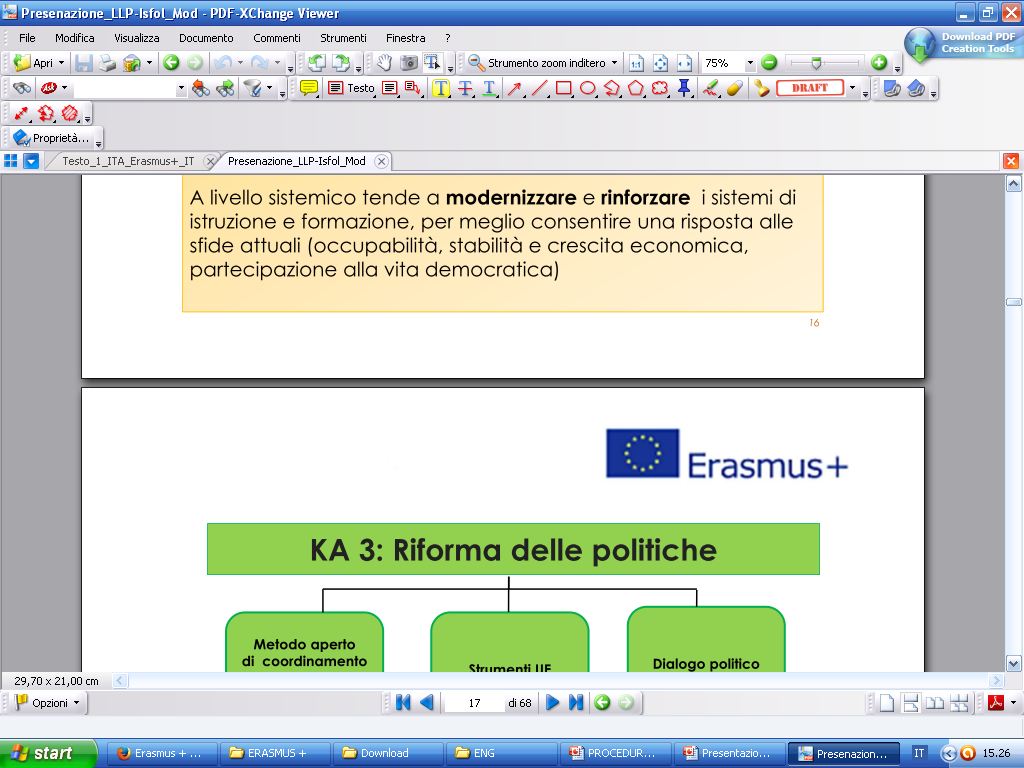 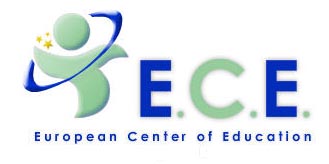 7
©Copyright  I.S.P.E.F. - E.C.E. all right reserved
L.E.D. Laboratorial Education Teachers’ Professionalism for motivational learning in community
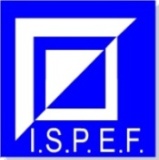 Priority 2
Improve the quality of access to and openness of education and training systems in Europe.
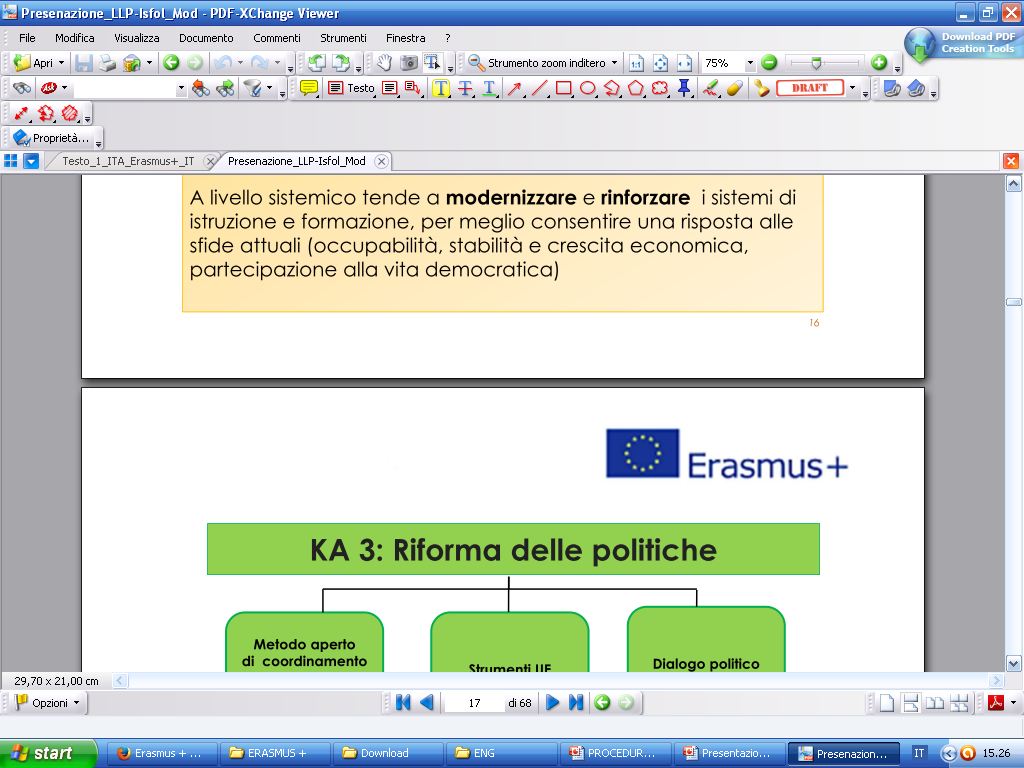 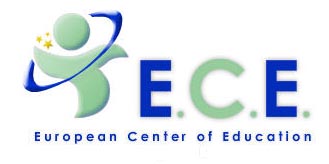 8
©Copyright  I.S.P.E.F. - E.C.E. all right reserved
L.E.D. Laboratorial Education Teachers’ Professionalism for motivational learning in community
The project will be realised 
through the following phases:
the development of an European Community of Practice
the identification and analysis in each partner country of relevant cases and best practices of effective training of learning providers
the outlining of a professional profile and a dynamic model of teacher and learning provider training
the definition of training courses based on that model and developed with a participated methodology, in strong relationship to specific local contexts
validation of the model by means of an experimental pilot study
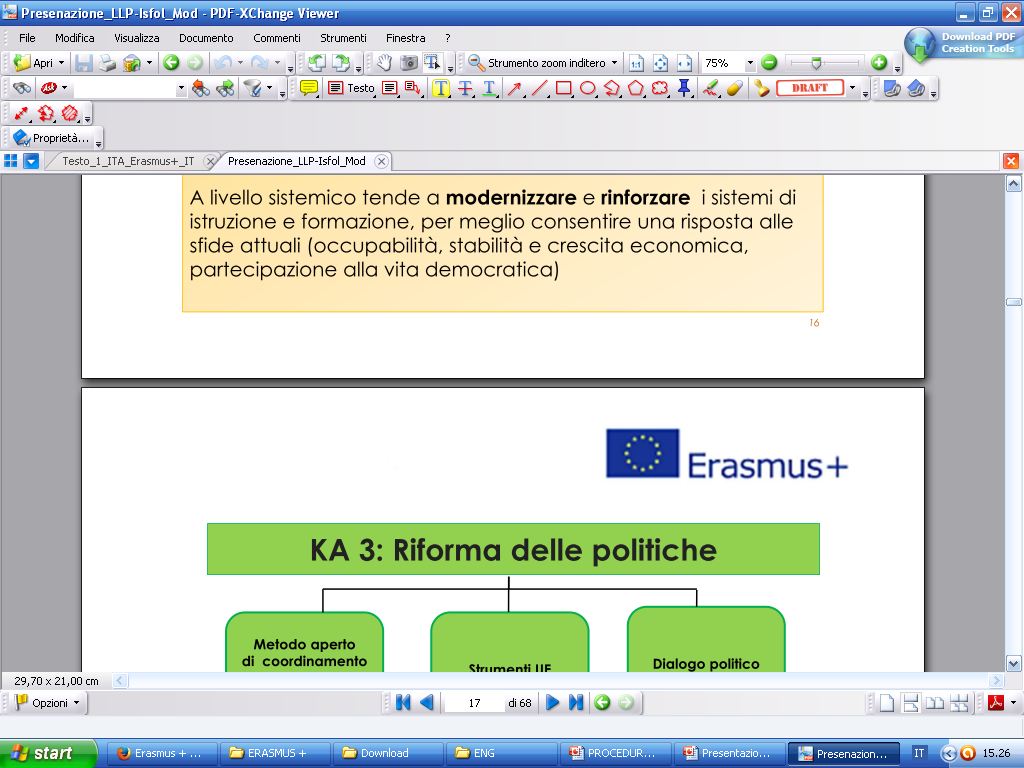 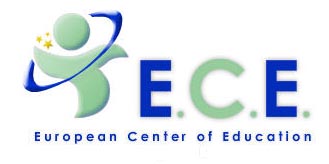 9
©Copyright  I.S.P.E.F. - E.C.E. all right reserved